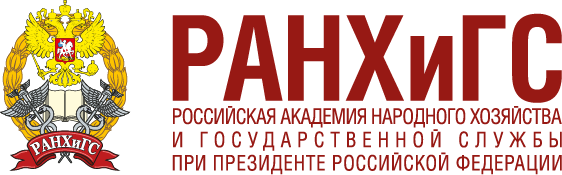 Центр экономики непрерывного образования Института прикладных экономических исследований РАНХиГС
Трудоустройство выпускников системы среднего профессионального образования
Докладчики:
Клячко Т.Л., д.э.н., директор ЦЭНО ИПЭИ
Семионова Е.А., к.э.н., старший научный сотрудник ЦЭНО ИПЭИ
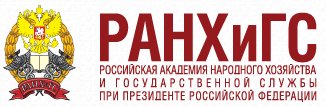 Время начала поиска работы (%)
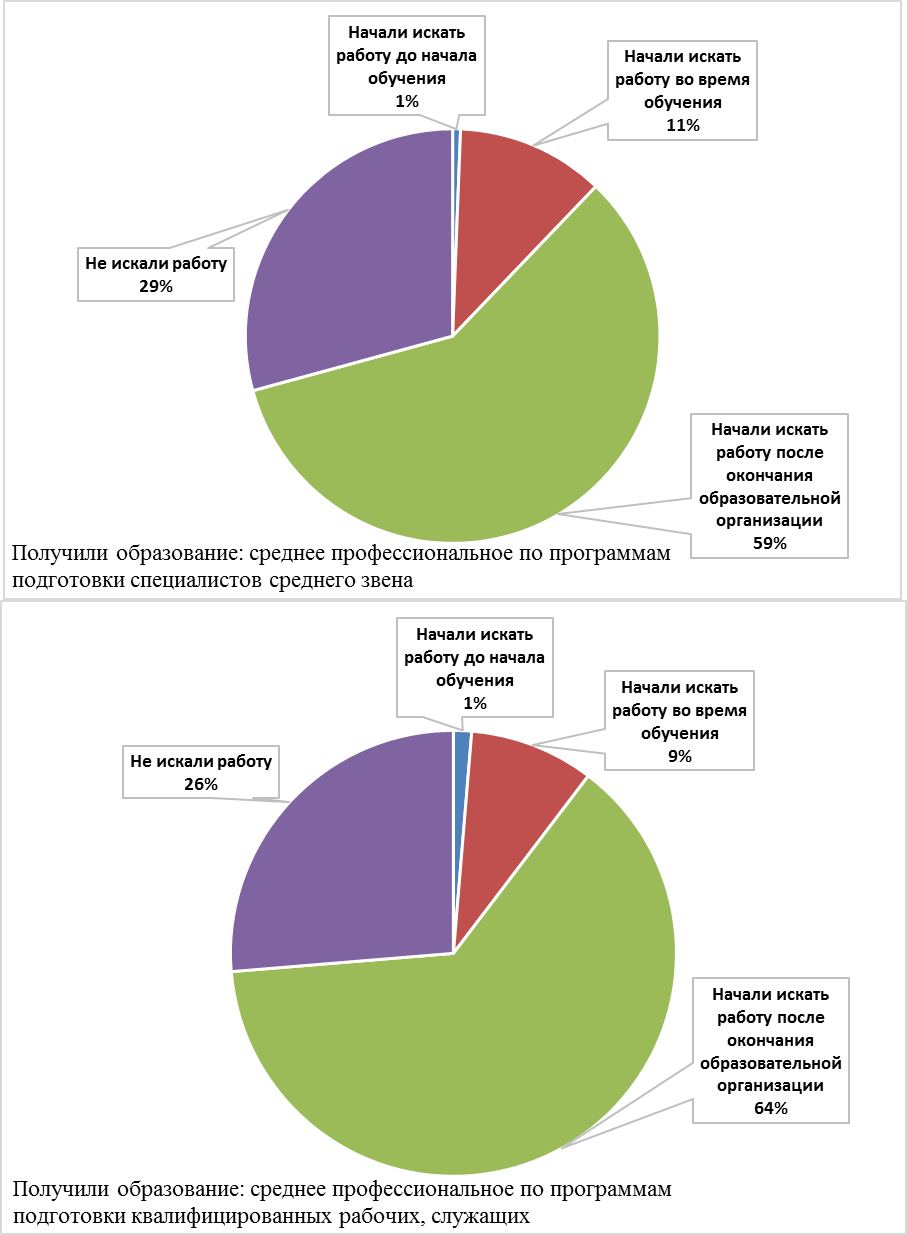 Работа в период обучения (%)
Выборочное наблюдение Росстата-2016
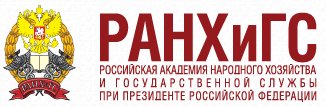 Причины, по которым выпускники не ищут работу после окончания образовательной организации (%)
Доля выпускников СПО, продолжающих обучение в образовательных организациях (%)
Выборочное наблюдение Росстата-2016
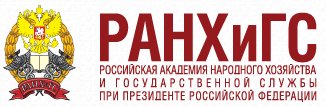 Трудности при трудоустройстве
Мониторинг ЦЭНО-2017
Выборочное наблюдение Росстата-2016
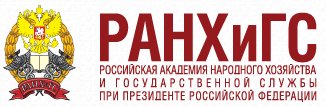 Возможность выбора варианта трудоустройства (%)
Способы трудоустройства (%)
Мониторинг ЦЭНО-2017
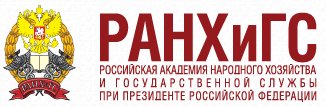 Причины трудоустройства на первую работу, не связанную с полученной профессией (специальностью) (тыс. человек)
Соответствие полученного образования и специальности, по которой работает молодежь (%)
Выборочное наблюдение Росстата-2016
Мониторинг ЦЭНО-2017
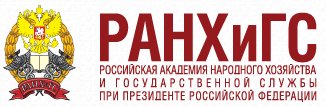 Продолжительность занятости на первой работе (%)
Удовлетворенность собственной работой (%)
Стремление респондентов сменить работу (%)
Выборочное наблюдение Росстата-2016
Мониторинг ЦЭНО-2017
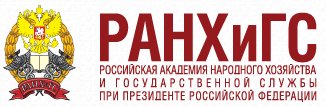 Причины увольнения по собственному желанию с первой работы (%)
Причины смены первой работы (%)
Выборочное наблюдение Росстата-2016
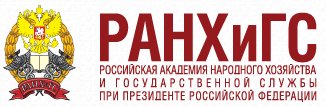 Перспективы переезда в другую страну ради хорошей работы (%)
Перспективы переезда в другой город ради хорошей работы (%)
Мониторинг ЦЭНО-2017
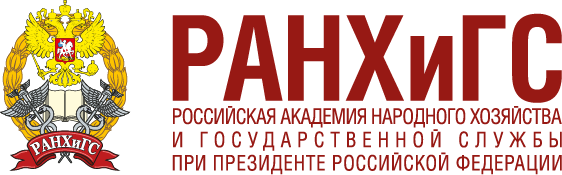 Спасибо за внимание!
ЦЭНО ИПЭИ